Arbeidsmiljø-undersøkelsen på NTNU 2014 																	  Realisere NTNUs verdier og mål sammen
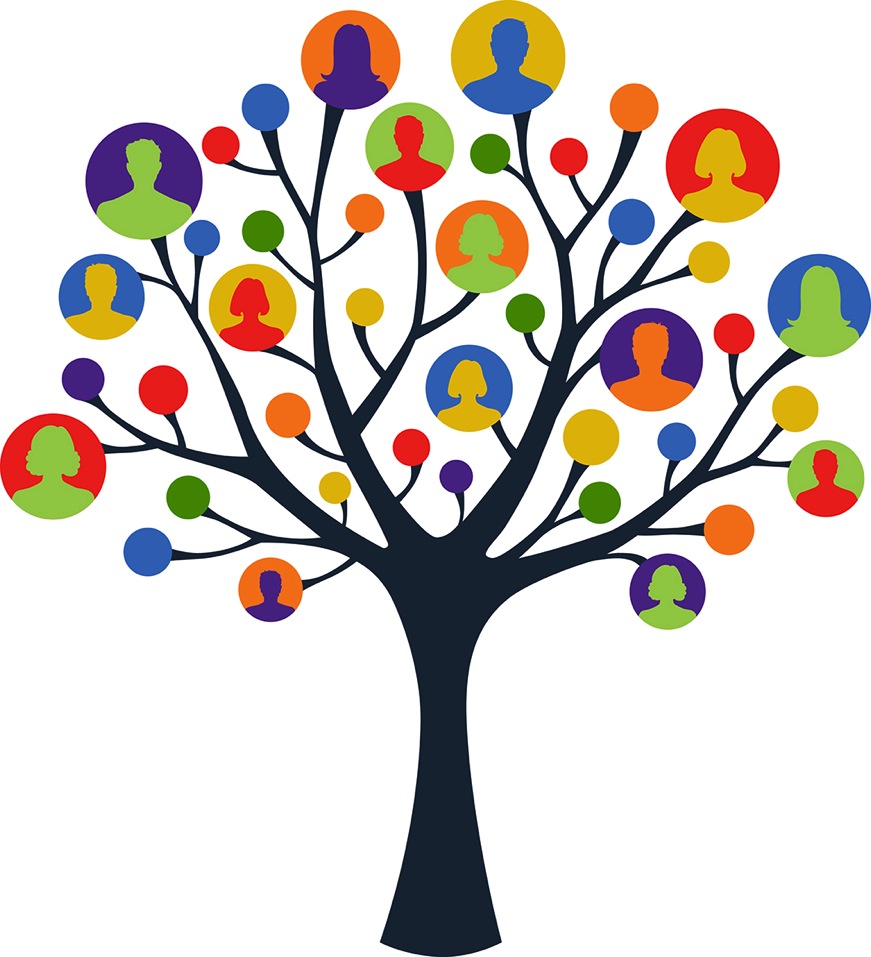 [Speaker Notes: Rektor innleder om hvorfor vi gjennomfører arbeidsundersøkelsen.

Hvorfor gjør vi dette? 
Skal NTNU nå sine mål, må vi «ha det bra på jobben». 
Vi må realisere NTNUs verdier: 
Vi må stå støtt. Det kan vi hjelpe hverandre til ved å være «omtenksom og respektful». 
Når fundamentet er på plass, kan vi blomstre i jobben og være «kreative, konstruktive og kritiske»]
Arbeidsmiljøundersøkelser har kommet for å bli
NTNU gjennomfører ARK-prosesser annethvert år
normal lederoppgave
ordinær oppgave for HR/HMS-ansatte 

Vi ønsker å lære av tidligere erfaringer
fokus på lederansvar i planlegging, gjennomføring og oppfølging
fokusere på oppfølging og utvikling: Hva har vi fått til siden sist?
spørreverktøyet er faglig solid, - tekniske begrensninger får vi takle
Dette vil lederne bli målt på om ett år
Alle ansatte ble oppfordret til å delta.
Verneombudene ble involvert hele veien.

Vi forbedret oss siden sist.

Alle har gjennomført oppfølgingsmøter.
Dialog i lederlinja om oppfølgingen.
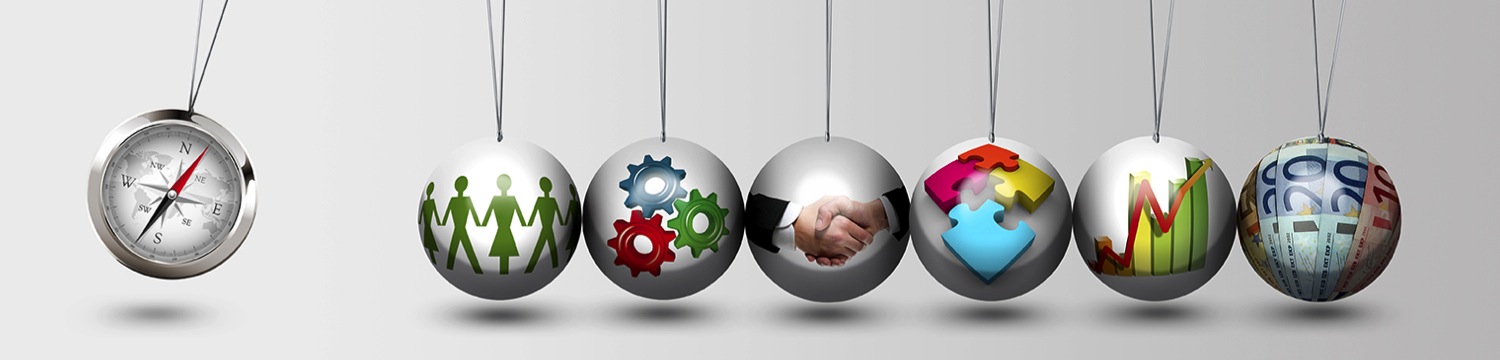 [Speaker Notes: Mål for ARK NTNU 2014 i fulltekst:

Overordnet mål: 
Oversikt over hvordan NTNUs ansatte opplever sin arbeidsmiljøsituasjon på alle nivå i organisasjonen. 
Grunnlag for strategiske arbeidsmiljøsatsinger og organisasjonsutviklingstiltak ved enhetene, deres overordnede enheter og på organisasjonsnivå.
 
Effektmål: 
Alle ledere har oppfordret sine ansatte til å delta i undersøkelsen høsten 2014.
Enhetene har forbedret seg på utvalgte områder siden forrige undersøkelse.
Alle enheter har gjennomført oppfølgingsmøter om resultat og tiltaksutvikling våren 2015.
Overordnet enhet har hatt løpende dialog med enhetene om oppfølgingstiltak i 2015.]
Lederopplæring
Oppfølgingsmøte: 
Resultatrapport
Utviklingsområder
Spørreundersøkelse 4.-25. november
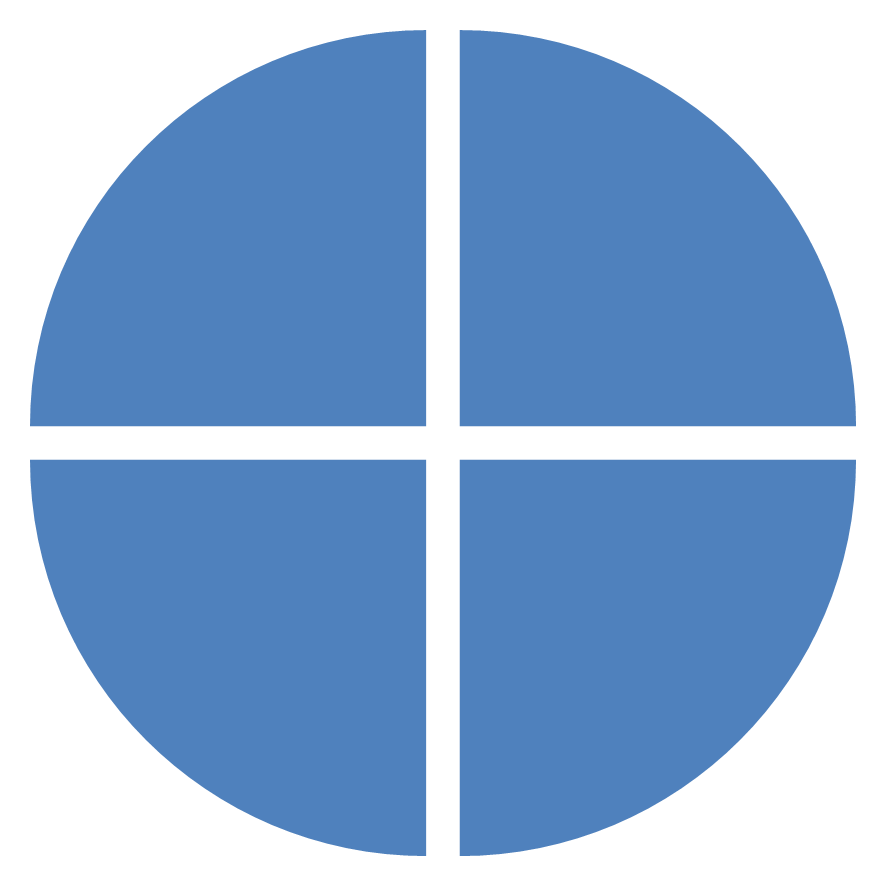 Formøte på enheten
Oppfølging
Tiltaksplan klar til påske
Arbeidsmiljø-undersøkelse
Årshjul for arbeidsmiljø- undersøkelsen
FaktaARK I 
1.-17. oktober
FaktaARK II
7.-24. april
Forankring
Iverksetting
Dialog i linja om oppfølging og evaluering
Valg av resultat- og oppfølgingsenheter
Fakultetene bruker institutt som resultatenhet. 
Store institutt (100+) får resultat etter stillingsgruppe.
Fokus på stipendiater – egen resultatrapport per fakultet

Fellesadministrasjonen deles etter ansvarlig toppleder. 
De største avdelingene får resultat på seksjonsnivå.
Ledere og stab med samme sjef utgjør en resultatenhet.
Opplæring av ledere og ressurspersoner
Lederforankring
Rektors instituttledersamlig 23. september
Styringsdialog med fakultetene i oktober

Informasjon til administrative lederstøtter 
Administrativt lederforum 10. september
HR-forum 1. oktober

Opplæring av ressurspersoner på fakultetene/f.adm.
Opplæringsdag 15. september
Koordineringsmøter i viktige faser

Opplæring av enhetsledere og verneombud på nyåret
Hvert fakultet organiserer opplæringsdag 2.-3. uke januar
Tilsvarende for fellesadministrasjonen
NB! ARK er fast post i:
 
AMU/SESAM/LOSAM

LHVO-nettverk
Vi går inn i en viktig forankringsfase
Hva er viktige budskap til de ansatte? 


Hvordan skal vi nå fram?
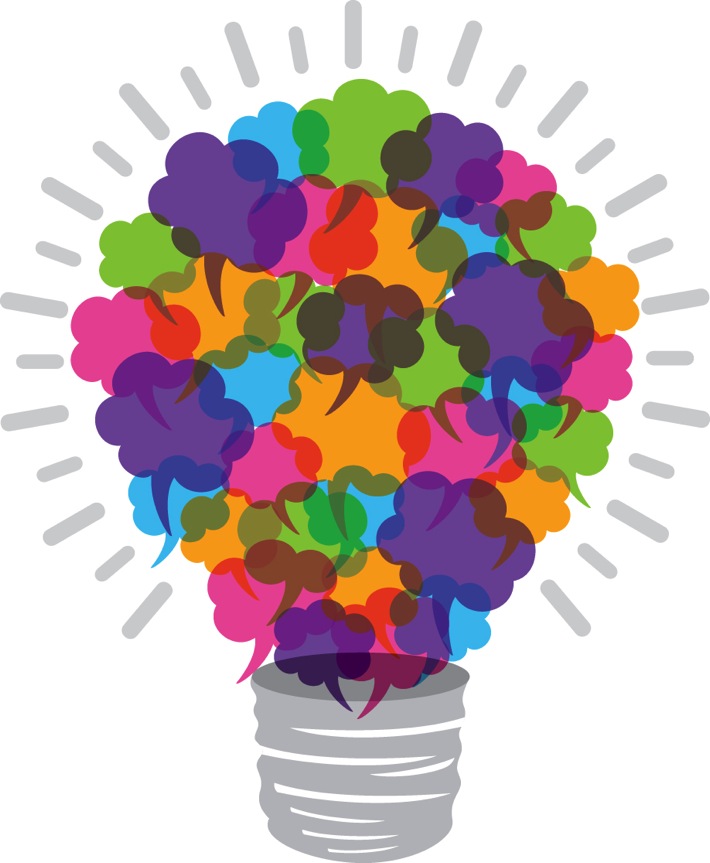